Cell biology
BSc1 Sem 2
Introduction

Invention of Microscope
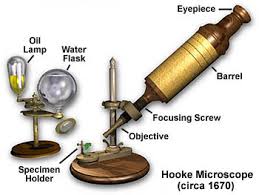 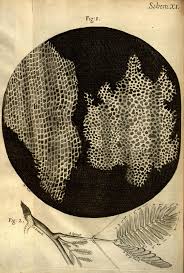 Cell structure
Cell theory
City in cell size and shape
Cell shape
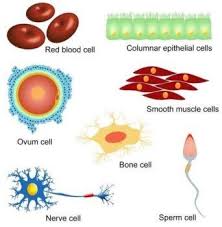 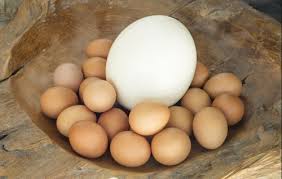 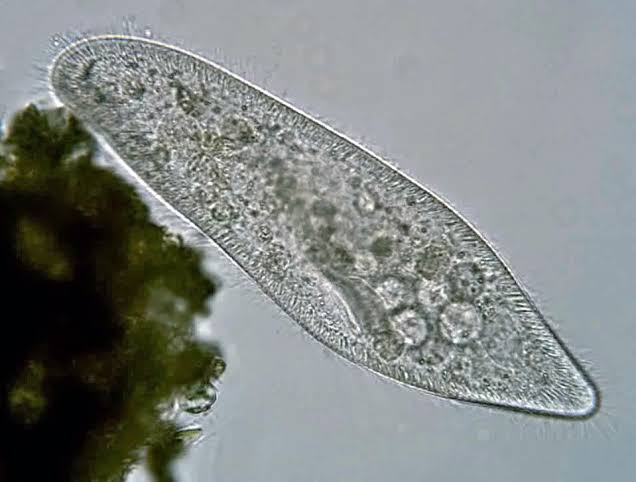 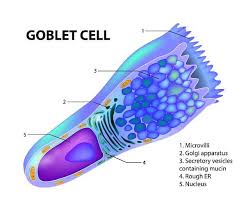 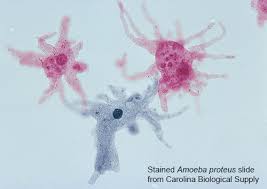 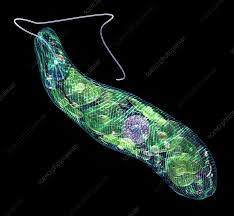 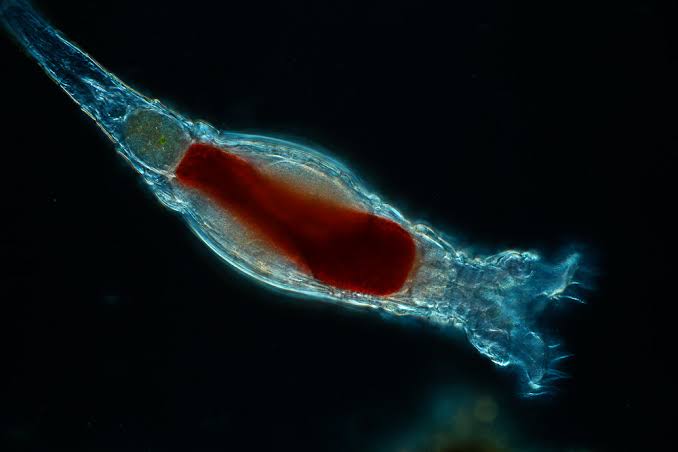